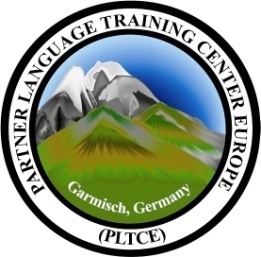 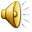 ENGLISH TEACHING
FACULTY
DEVELOPMENT
WORKSHOP
ACT.547
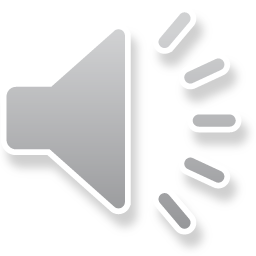 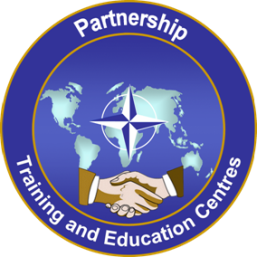 [Speaker Notes: GOOD MORNING / AFTERNOON LADIES AND GENTLEMEN. THE PURPOSE OF THIS PRESENTATION IS TO INTRODUCE YOU TO THE…]
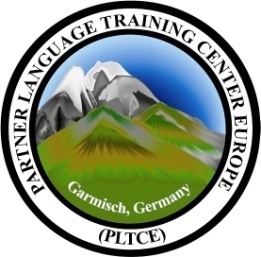 BREAKING NEWS
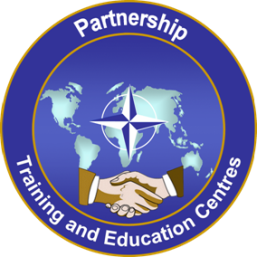 [Speaker Notes: WELL… IT SEEMS THAT WE HAVE BREAKING NEWS!!!]
[Speaker Notes: AND… YES! THE BILC POST HAS JUST ANNOUNCED THAT THE FACULTY DEVELOPMENT WORKSHOP GANG HAS NAILED THE TASK OF DEVELOPING A BRAND NEW WORKSHOP.]
[Speaker Notes: LET’S LOOK AT THIS ARTICLE A LITTLE CLOSER]
English TeachingFaculty Development Workshop
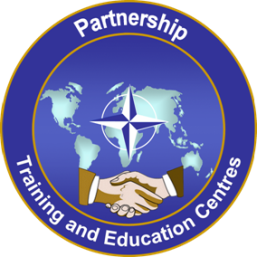 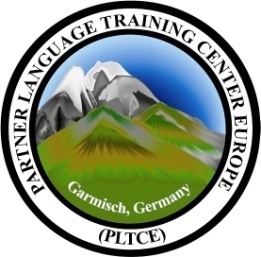 The BILC community identified a need for professional development for teaching faculty

Two-week interactive workshops for experienced English language teachers

Aimed at enhancing theoretical knowledge and practical skills of teaching English
[Speaker Notes: “THE BILC COMMUNITY IDENTIFIED A NEED FOR PROFESSIONAL ...”

THE SUGGESTION WAS TO DEVELOP...

“TWO-WEEK INTERACTIVE WORKSHOPS... , ... SKILLS OF TEACHING ENGLISH”]
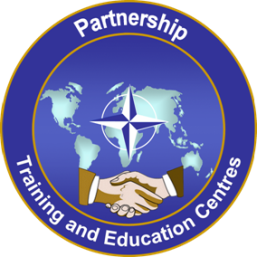 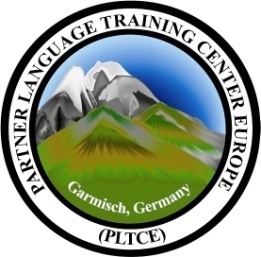 Instructional Design
ADDIE
Analysis
Design
Development
Implementation
Evaluation
Alignment 
and 
Continuous 
Feedback
[Speaker Notes: TO SET THINGS IN MOTION WE FOLLOWED THESE STEPS…
LET’S TAKE A CLOSER LOOK ON HOW THINGS WERE DONE…]
English TeachingFaculty Development Workshop
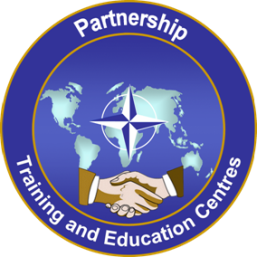 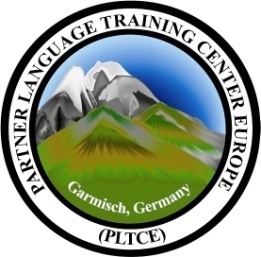 Needs Analysis
Phase 1-Questionnaires and focus groups
Phase 2-BILC Study Group
Conclusions
Professional development is needed
All topics rated as beneficial
Establish a Curriculum Development Working Group
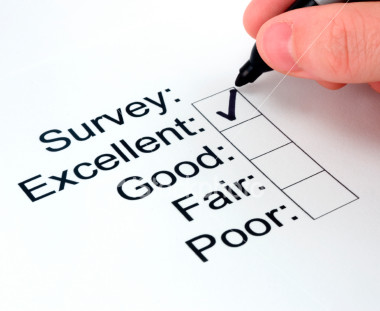 [Speaker Notes: IN PHASE ONE , PLTCE CONDUCTED SURVEYS IN FOUR NATIONS THROUGH QUESTIONNAIRES AND FOCUS GROUP MEETINGS WITH ENGLISH LANGUAGE TEACHERS TO SUBSTANTIATE THE NEED FOR SHORT COURSES OR WORKSHOPS FOR TEACHING PROFESSIONALS  THE CHARACTERISTICS OF THE POTENTIAL TARGET AUDIENCE, THE SCOPE, TIME AND RESOURCES NEEDED TO ACCOMPLISH THE PROJECT 

PHASE TWO WAS CARRIED OUT IN BRUGES DURING THE BILC CONFERENCE. MR. KEITH WERT AND MS. PEGGY GARZA LED A STUDY GROUP ON THIS SUBJECT. THE CONCLUSIONS OF BOTH PHASE ONE AND TWO WERE CLEAR… “PROFESSIONAL DEVELOPMENT ...,... DEVELOPMENT WORKING GROUP”]
[Speaker Notes: SO PLTCE DECIDED TO GATHER A WORKING GROUP TO FULFIL THIS NEED AND DEVELOP A WORKSHOP TO SUPPORT THE LANGUAGE SCHOOLS’ EFFORTS TO MEET NATO REQUIREMENTS AND PROVIDE LANGUAGES TEACHERS FACULTY DEVELOPMENT OPPORTUNITIES.
AND THE WORKING GROUP WAS…]
Curriculum Development
Working Group
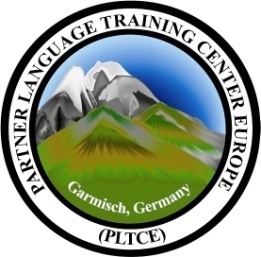 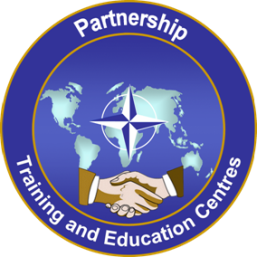 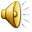 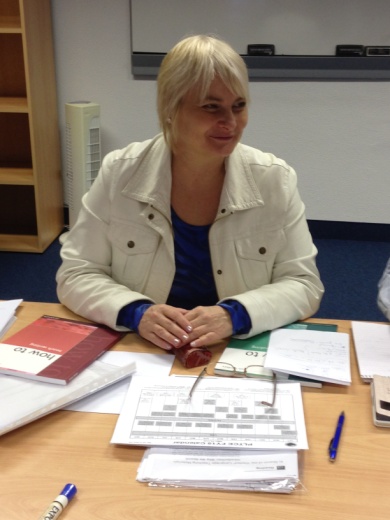 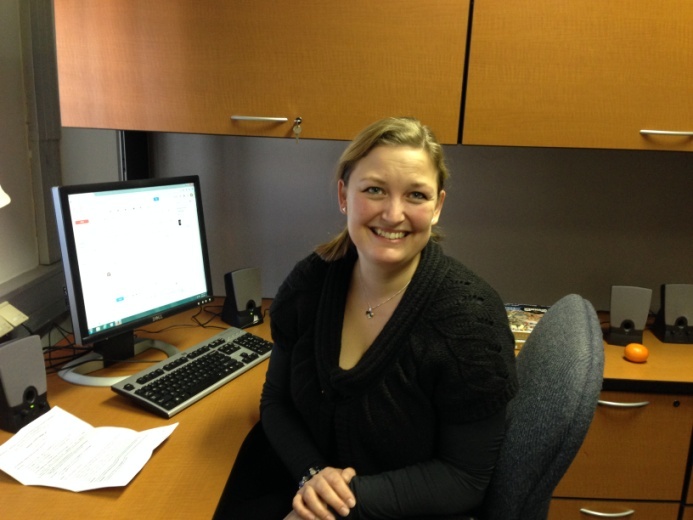 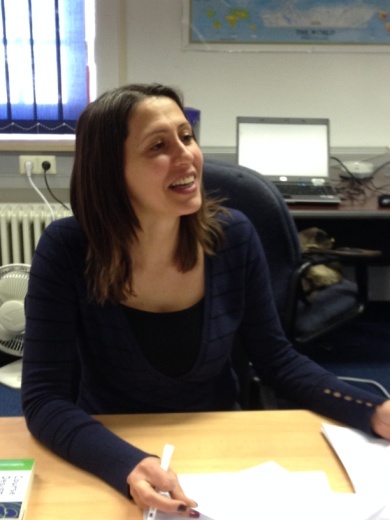 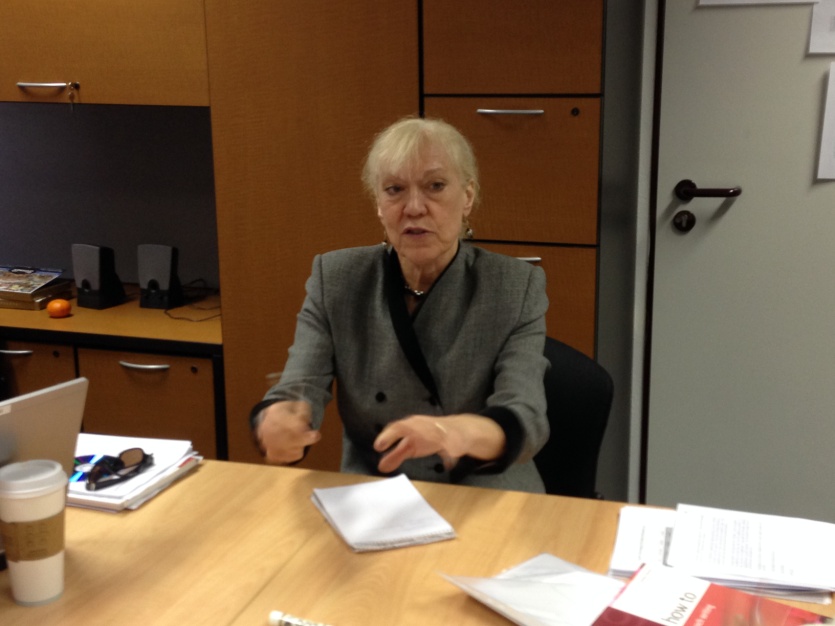 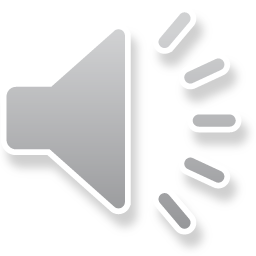 Dr. Gabriella Kiss
Hungary
Ms. Peggy Garza
USA
Ms. Christine Worm
Denmark
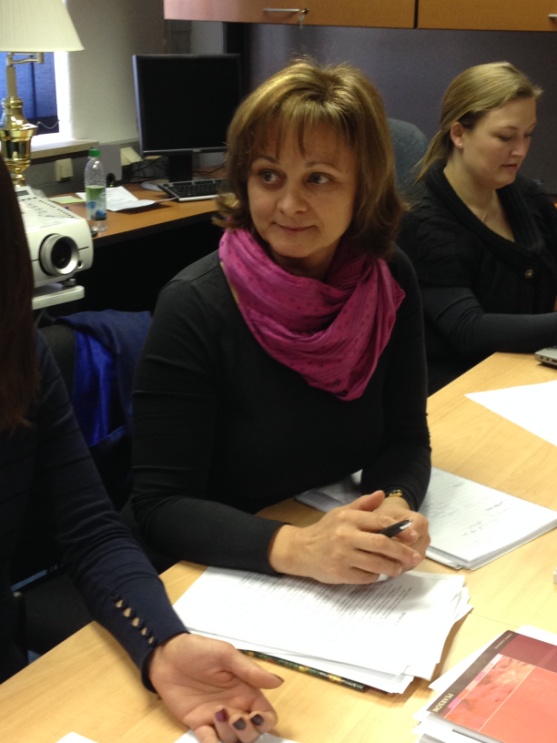 Ms. Valentina Eneva
Bulgaria
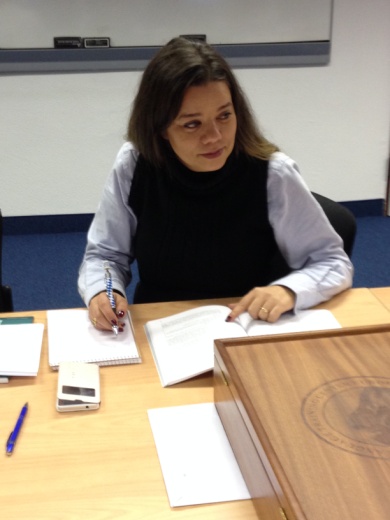 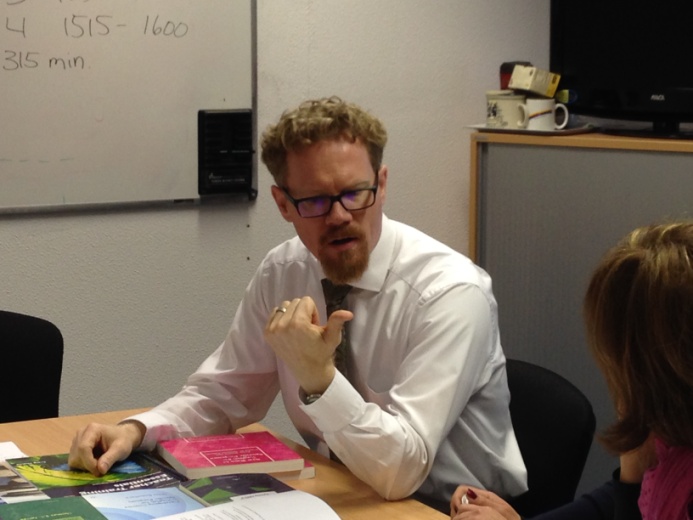 Ms. Dubravka Zupanec
Slovenia
LT Estela Parreira
Portugal
Mr. Roger Embree	
USA
[Speaker Notes: INTRODUCE EVERYONE BY NAME AND COUNTRY]
English Teaching Faculty 
Development Workshop
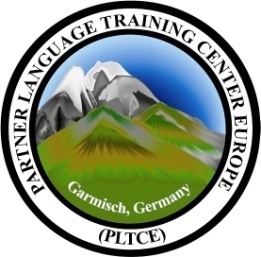 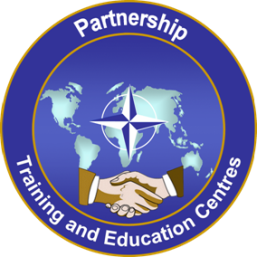 Design
WG accomplishments- Meeting #1
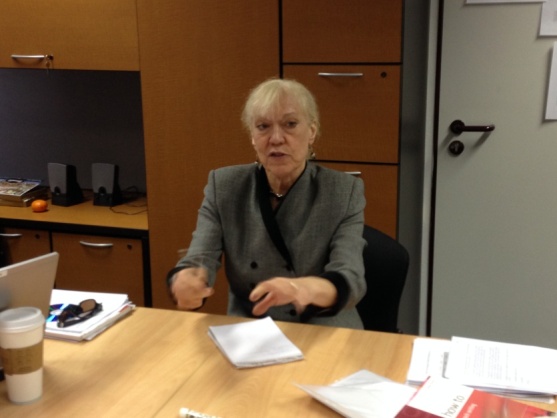 Produced learning outcomes

Produced outline

Determined instructional methods

Drafted teaching notes

Selected textbooks
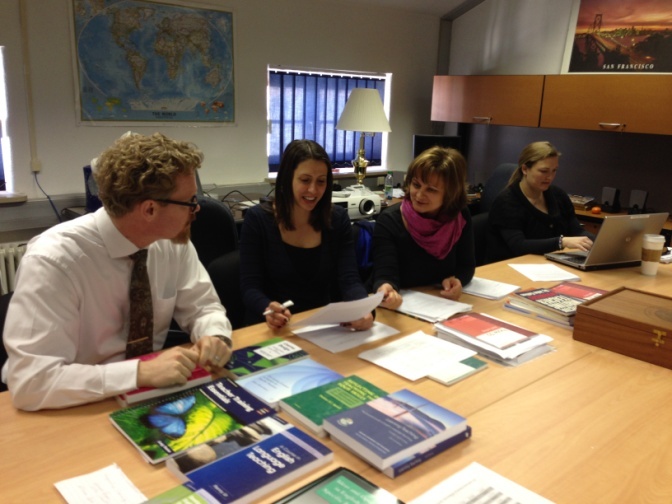 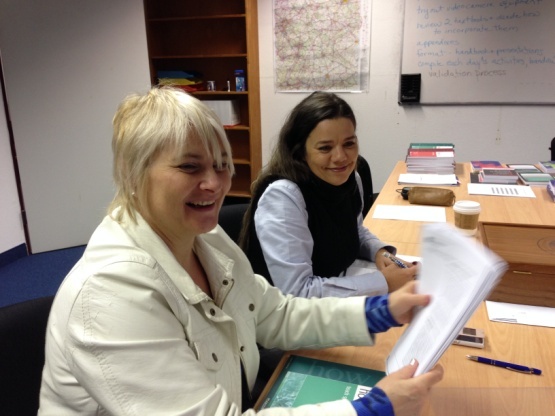 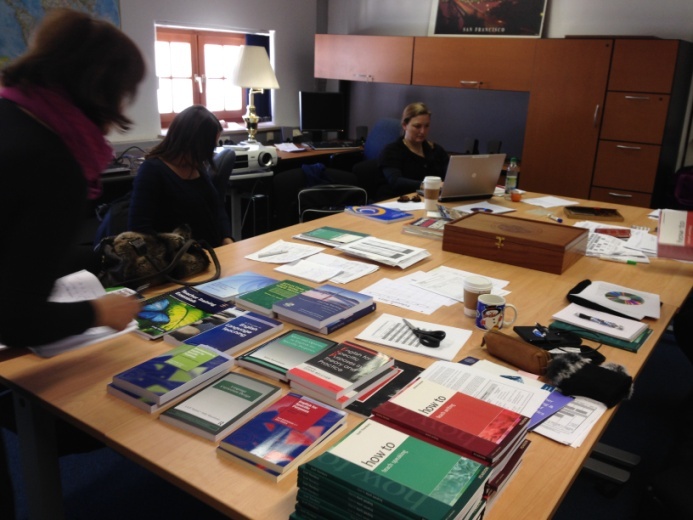 [Speaker Notes: THEY MET LATE NOVEMBER AND… “BOY”… WAS THE AGENDA DEMANDING. BUT THEY WORKED HARD, AND I MEAN, REALLY HARD., THEIR ACCOMPLISHMENTS IN THE FIRST MEETING ARE NOTEWORTHY.
THEY… “Produced learning outcomes… , … Selected textbooks”]
English Teaching Faculty 
Development Workshop
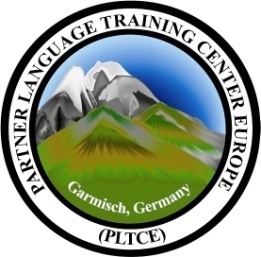 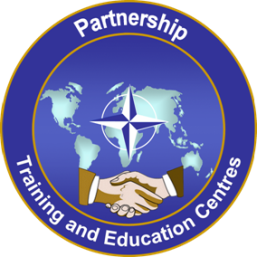 Homework
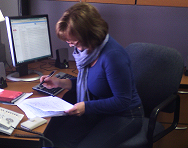 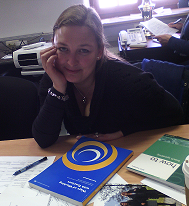 Power Point Presentations
Activities
Worksheets
Handouts
Games
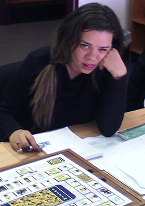 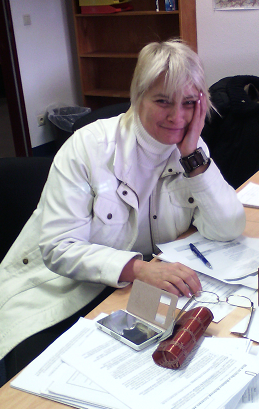 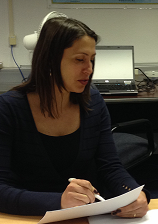 [Speaker Notes: BUT LIFE IS NOT EASY AND… THEY HAD HOMEWORK TO DO… AT HOME! BACK TO THEIR COUNTRIES THEY DEVELOPED… “Power Point Presentations... , ... Games”]
English Teaching Faculty 
Development Workshop
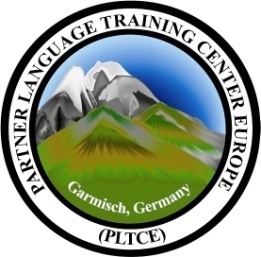 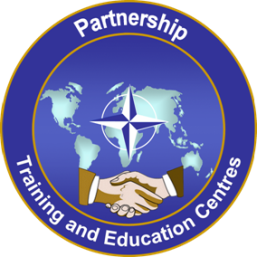 Development
WG accomplishments- Meeting #2
Reviewed and fine-tuned
Daily teaching points
Activities
Worksheets
Handouts
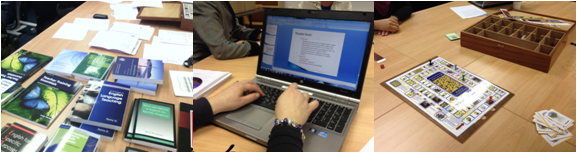 Determined facilitator roles
[Speaker Notes: IN MEETING TWO… WELL THIS IS WHAT THEY WORKED ON… “Reviewed and fine-tuned… , …. Determined facilitator roles”.  WE SHOULD ALSO MENTION MS. JEANNIE WEDDLE AND THANK HER. SHE PUTS ALL TOGETHER IN FOLDERS AND...
BY NOW, YOU MIGHT THINK: ALL READY, RIGHT? WELL... “NOP”, NOT QUITE, ALMOST THOUGH.
IN MARCH... WELL IN MARCH...]
[Speaker Notes: THE IMPLEMENTATION STAGE.]
English Teaching Faculty 
Development Workshop
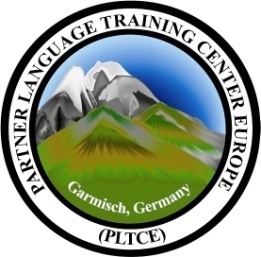 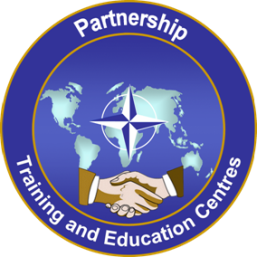 ROU
SVN
UKR x 2
GEO x 2
JOR
MNG x 2
Implementation
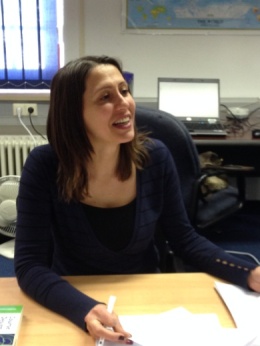 10 – 19 March (validation)
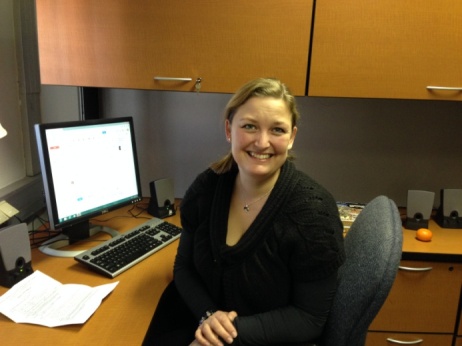 Facilitators- BGR, DNK, SVN, USA
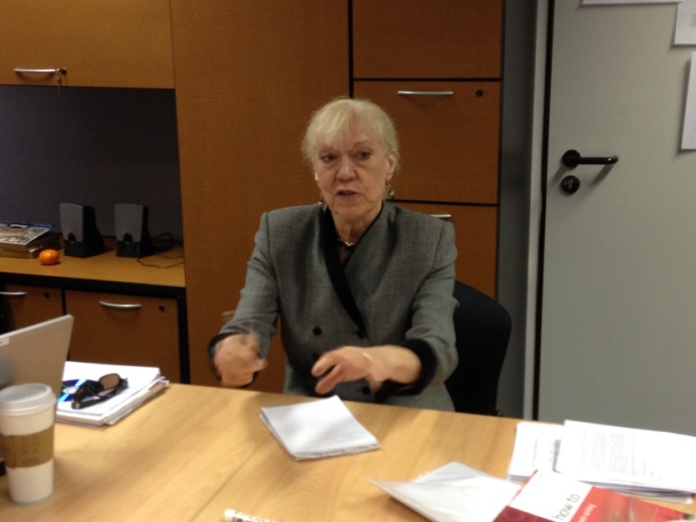 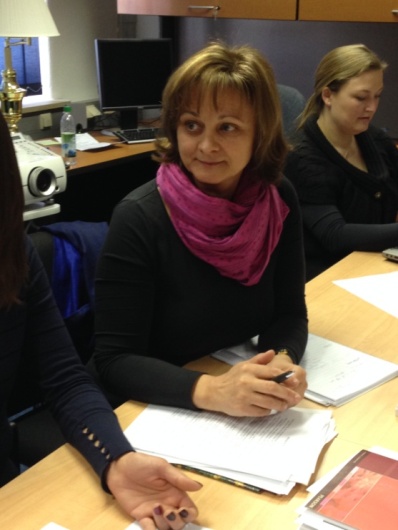 Twelve participants
AUT
AZE
BGR
[Speaker Notes: FROM 10 TO 19 MARCH 4 FACILITATORS: MS VALENTINA FROM BULGARIA, MS CHRISTINE FROM DENMARK, MS DUBRAVKA FROM SLOVENIA AND MS PEGGY FROM THE USA FACILITATED THE WORKSHOP WHICH ALSO SERVED THE PURPOSE OF VALIDATION. TWELVE PARTICIPANTS FROM NINE NATIONS ATTENDED THE WORKSHOP.]
[Speaker Notes: BUT… WHAT WAS THE WORKSHOP ABOUT? WE KNOW THE TOPIC… BUT WHAT WAS FACILITATED? HOW, WHEN, WHAT…? OK! IN THIS CASE CURIOSITY WILL NOT KILL THE CAT…]
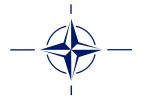 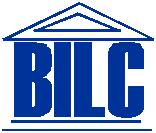 English Teaching Faculty 
Development Workshop
What this is:
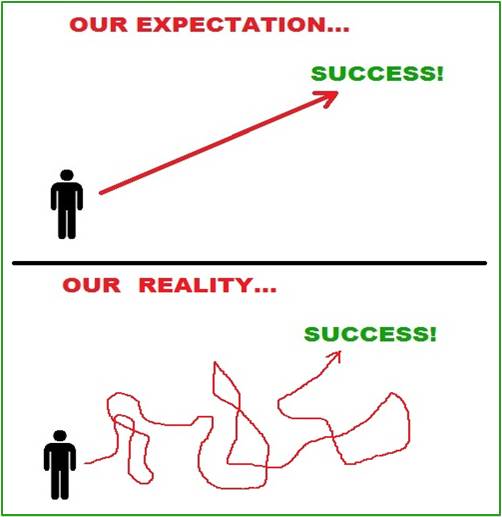 Military flavor  	and context
Practice oriented
What this is not:
A course in military terminology
	Introductory teacher training
	Purely theory and concepts
[Speaker Notes: THIS WORKSHOP IS… “Military flavor … , … oriented” . THIS WORKSHOP IS NOT… “A course in military terminology…”. 
OF COURSE OUR EXPECTATIONS WERE… BUT REALITY WAS SLIGHTLY DIFFERENT.]
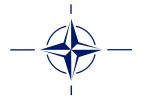 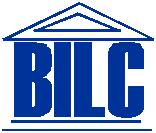 English Teaching Faculty 
Development Workshop
Topics
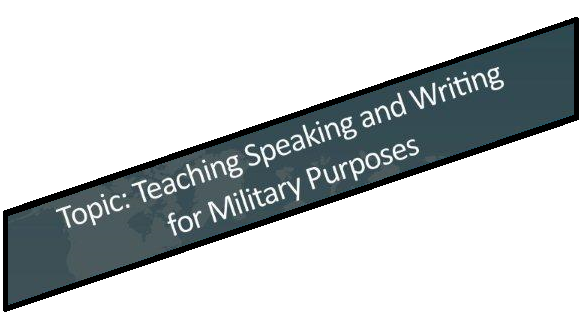 [Speaker Notes: AS YOU HAVE SEEN THE TOPIC WAS/IS “TEACHING SPEAKING AND WRITING FOR MILITARY PURPOSES”, AND OF COURSE STANAG 6001]
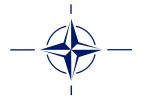 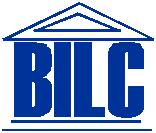 English Teaching Faculty 
Development Workshop
Workshop Features
Schedule:	0830-1600

Materials.:	A handbook with worksheets and 			appendixes. (STANAG 6001, Edition 5, 		Glossary of instructional terms, 			References and electronic references )
 
 Two textbooks :

How to Teach Speaking by Scott Thornbury
How to Teach Writing by Jeremy Harmer
 
Format:	 quite varied to foster maximum interaction

plenary input sessions and discussions

individual work followed by sharing with partners

pair work and small group work.
[Speaker Notes: NOW LET’S LOOK AT THE WORKSHOP FEATURES… TIGHT SCHEDULE, AH?]
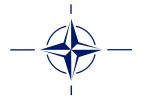 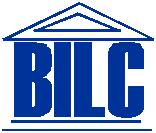 English Teaching Faculty 
Development Workshop
Workshop Features
Microteaching:	two videotaped microteaching sessions 		each week, accompanied by peer feedback


Review:		Some games were used to review 			concepts and terms (Board game, Puzzle, 		“The Hangman”)
 

Homework:	The participants were

given reflection questions/topics 

asked to write in their journals
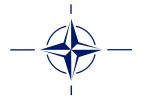 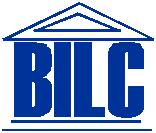 English Teaching Faculty 
Development Workshop
Workshop Content
Some examples:
Challenges of teaching speaking to military
   students

Cooperative Learning

Activities that promote speaking in a military
   context

Practical activity: video recorded microteaching

Speaking vs. writing for military students

Process writing and the writing process

Best practices in conducting writing activities
   for military students
[Speaker Notes: JUST TO AROUSE YOUR CURIOSITY… HERE ARE SOME EXAMPLES OF THE CONTENT OF THE WORKSHOP]
English Teaching Faculty 
Development Workshop
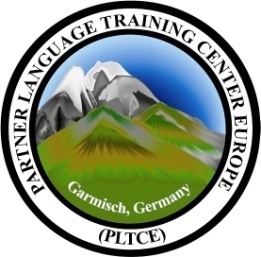 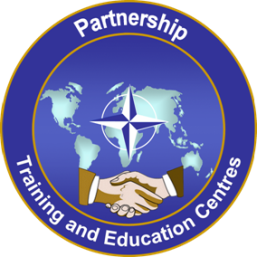 Evaluation
Collect input from facilitators and participants

Questionnaires
Errata sheets
Focus groups
Journals
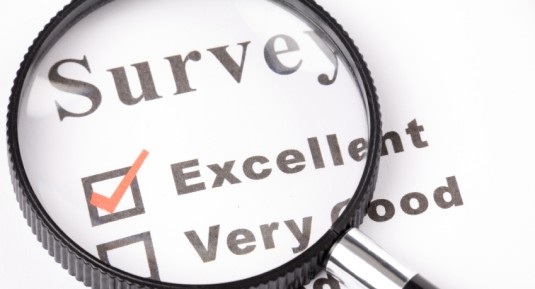 [Speaker Notes: VALIDATION ACCOMPLISHED BY COLLECTING INPUT FROM BOTH FACILITATORS AND PARTICIPANTS. THEIR FEEDBACK AND CRITIQUE IS WHAT HELPS US MAKE ADJUSTMENTS AND IMPROVE. THANK YOU.]
English Teaching Faculty 
Development Workshop
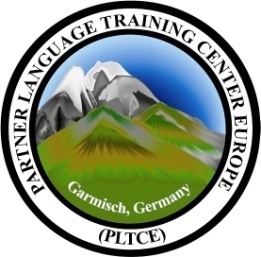 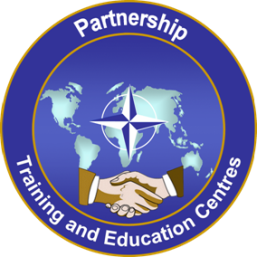 Evaluation
Facilitators

Daily meetings
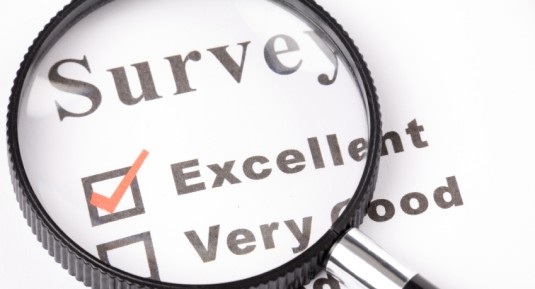 [Speaker Notes: VALIDATION ACCOMPLISHED BY COLLECTING INPUT FROM BOTH FACILITATORS AND PARTICIPANTS. THEIR FEEDBACK AND CRITIQUE IS WHAT HELPS US MAKE ADJUSTMENTS AND IMPROVE. THANK YOU.]
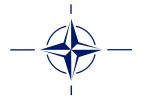 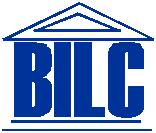 English Teaching Faculty 
Development Workshop
Workshop Feedback
The workshop strengths were: 
 Microteaching  
Reflection and journal writing
Excellent textbooks
BILC Military English Glossary
Good balance of concepts and  practical work
Cooperative learning 
Modeling of sound methods of teaching
    speaking and writing 
Mix of facilitators from different BILC nations
[Speaker Notes: THE STRENGTHS HIGHLIGHTED WERE…]
[Speaker Notes: ALL GOOD THINGS MUST COME TO AN END… AND THIS IS NO EXCEPTION.
THE WORKSHOP WAS GREAT. THE FEEDBACK FROM FACILITATORS AND PARTICIPANTS WAS VERY POSITIVE…]
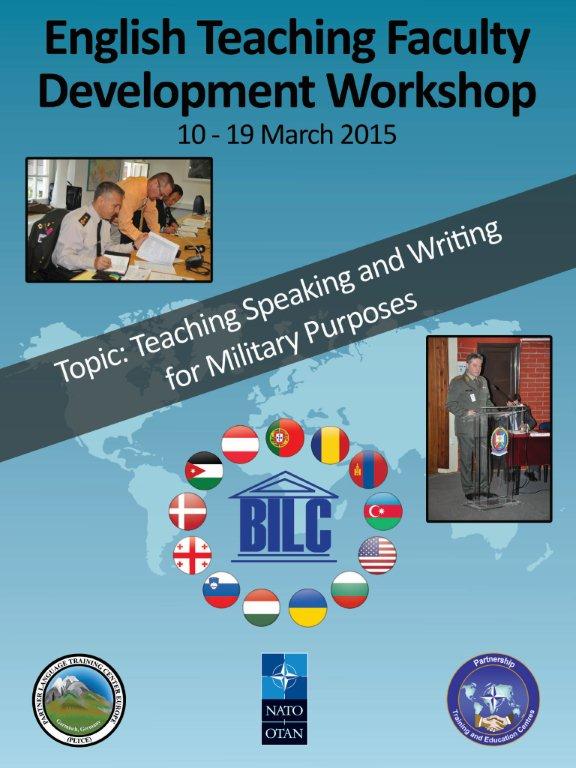 [Speaker Notes: SO… ALL NATIONS THAT PLAYED A ROLE IN THIS PROCESS OF DESIGNING, DEVELOPING, FACILITATING AND VALIDATING... DOESN’T IT LOOK GREAT? AS YOU CAN SEE THE TOPIC FOR THIS WORKSHOP IS “TEACHING SPEAKING AND WRITING FOR MILITARY PURPOSES”. HOWEVER, JUST TO BE AS CLEAR AS WE CAN…]
[Speaker Notes: SO… COME AND TAKE PART IN OUR NEXT WORKSHOPS!!!!! WE ARE WAITING FOR YOU!!!

THANK YOU!]